Wednesday 29th April 
Grammar
Determiners
Today, we are going to recap what we learnt last week in our grammar lesson and delve a little deeper into determiners.
Determiners
Determiners are one of the eight main word classes. 
You will always find a determiner before a noun (unless an adjective sneaks in first!) 
For example:
Children is a noun – it is the name of a group of young people.
The children went outside.
The children went outside.
The children went outside.
The is a determiner – it introduces the noun.
Determiners
There are five main types of determiner. All introduce nouns but each has a slightly different role:
It may seem tricky but don’t panic! The most important thing is that you can recognise determiners.
Articles
Articles
Articles are the most common determiner and the easiest to recognise. 
There are only three articles: a, an and the.
Demonstratives
Demonstratives
Demonstratives tell you which noun is being referred to. 
They are the words you might say when pointing to something you’d like. 
For example:
Cupcake is a noun
Can I have that cupcake?
Can I have that cupcake?
Can I have that cupcake?
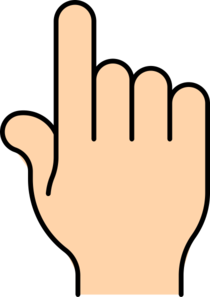 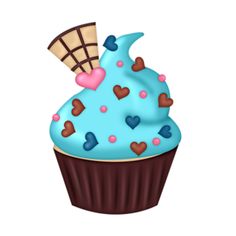 That is a demonstrative – it specifies which one.
Demonstratives
Can you identify the demonstratives in these sentences?
Would you prefer this pair of Nikes or those new Adidas trainers?  
	Would you prefer this pair of Nikes or those new Adidas trainers?   
“Could Jack and I please have these raspberry doughnuts for pudding?” asked Lyra politely. 
   “Could Jack and I please have these raspberry doughnuts for pudding?” asked Lyra politely.
REMEMBER: An adjective may sometimes sneak in between the noun and the determiner.
Interrogatives
Interrogatives
To interrogate someone means you ask them lots of questions... 
Interrogative determiners ask which noun is being referred to. 
For example:
Sandwich is a common noun
Which sandwich would you like?
Which sandwich would you like?
Which sandwich would you like?
Which is an interrogative determiner – it helps specify which one, out of a range of sandwiches, is being referred to.
Interrogatives
There are three main interrogative determiners:
***BE CAREFUL***
Don’t confuse whose with who’s  this is a contraction of who is and NOT a determiner!
Possessive Pronouns
Possessive Pronouns
Although pronouns have their own separate word class, possessive pronouns  can also sometimes act as determiners.
The possessive pronouns are:
her
my
its
their
your
his
our
Possessive Pronouns
Possessive pronouns tell you what or who something belongs to. 
For example:
Can you spot the other determiner in this example?
The gorilla itched his nose.
The gorilla itched his nose.
The gorilla itched his nose.
The is a definite article – it identifies the particular animal we are talking about.
His is a possessive – it shows that the nose belongs to the gorilla.
Possessive Pronouns
Can you identify the possessive pronouns acting as determiners in these sentences?
Our puppy is coming home on Saturday.
	Our puppy is coming home on Saturday.
Come and look at my new scooter!
    Come and look at my new scooter!
 Hattie and Keira forgot their swimming kit.
	 Hattie and Keira forgot their swimming kit.
James accidently dropped his homework in the mud.
	James accidently dropped his homework in the mud.
Quantifiers
Quantifiers
Quantifiers tell you how many of something is being referred to. 
For example:
Pancakes is a noun
Georgia ate four pancakes!
Georgia ate four pancakes!
Georgia ate four pancakes!
Four introduces the noun and also tells you the number (quantity) of pancakes Georgia ate.
Quantifiers
Can you identify the quantifiers in these sentences?
Would you like some sugar in your tea? 
	Would you like some sugar in your tea? 
Please collect in every pencil.
    Please collect in every pencil.
 I bought three croissants and five Danish pastries.
	 I bought three croissants and five Danish pastries
Each pupil received a scented sticker.
	Each pupil received a scented sticker.
REMEMBER
A quantifier comes before a noun and tells you how much or how many.
Let’s try some questions together.
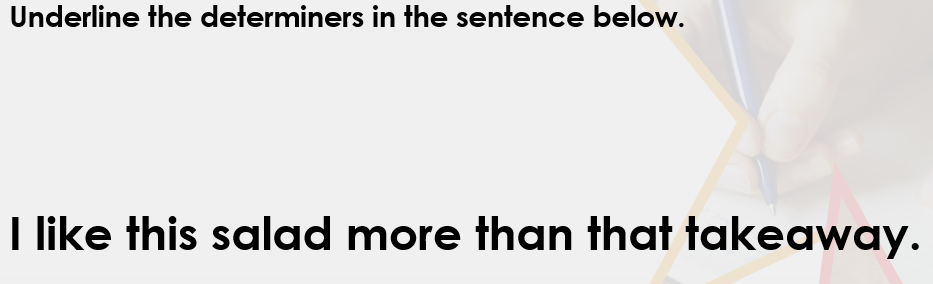 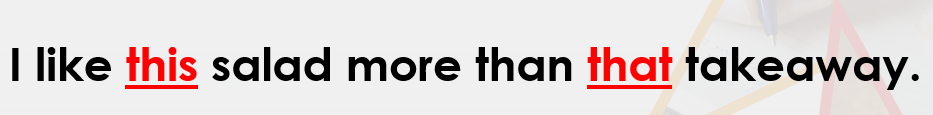 This and that are demonstrative determiners.
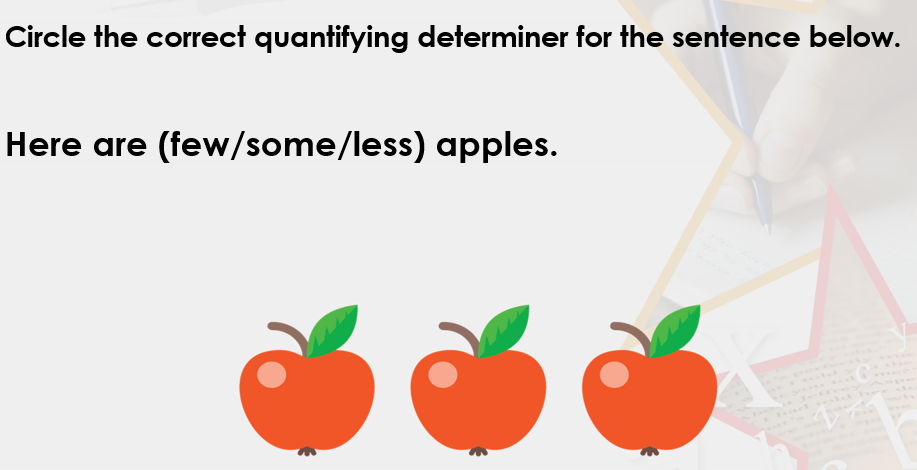 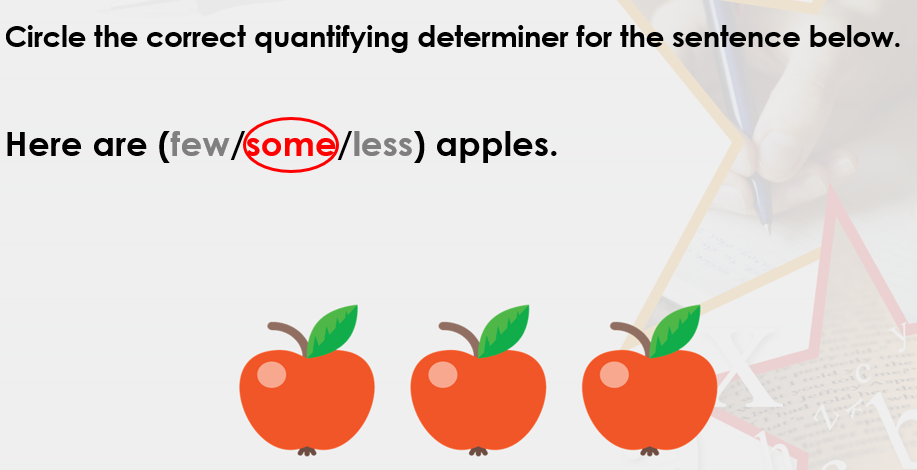 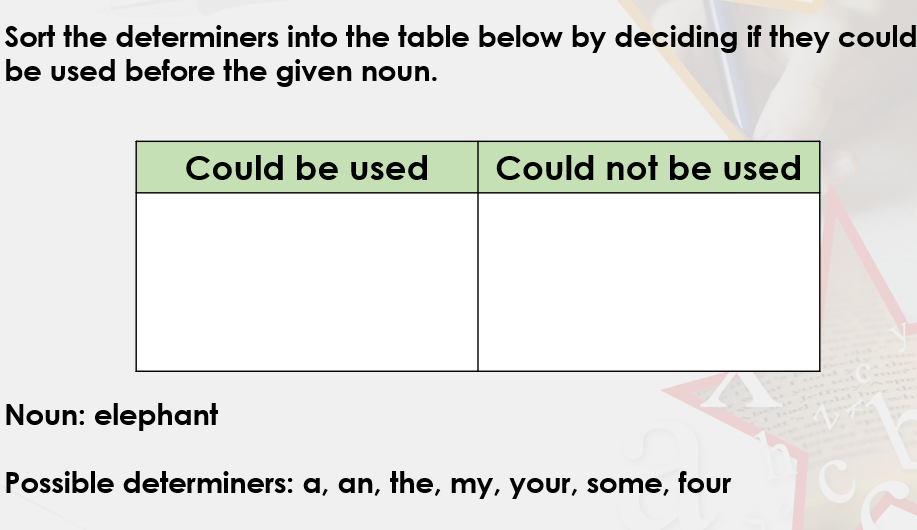 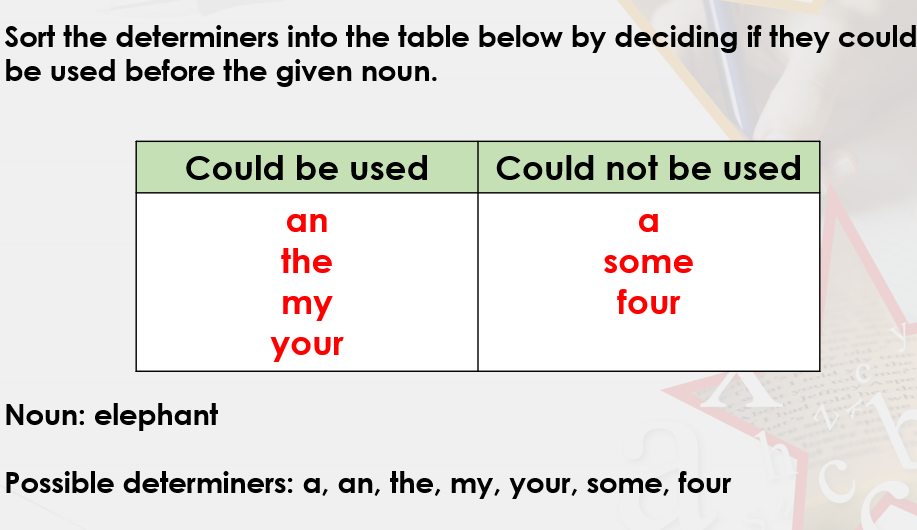 Some and four
Would need the noun to plural.. elephants.
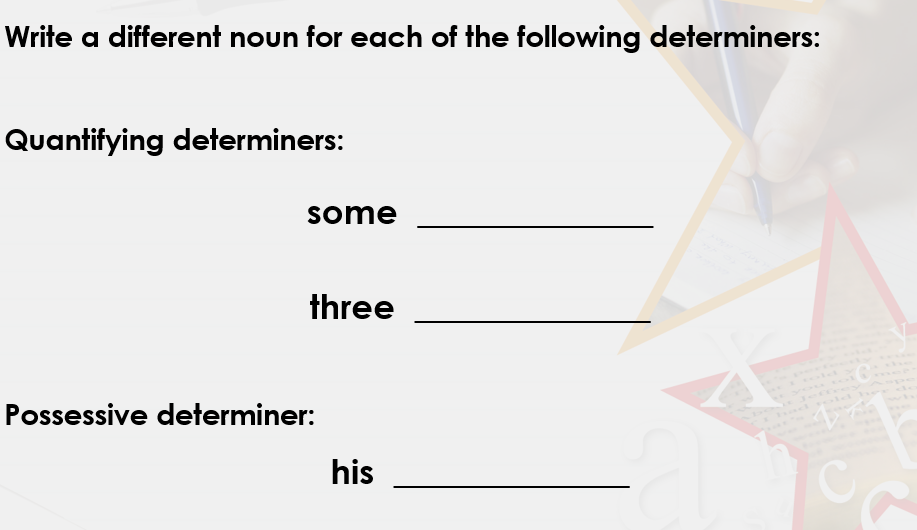 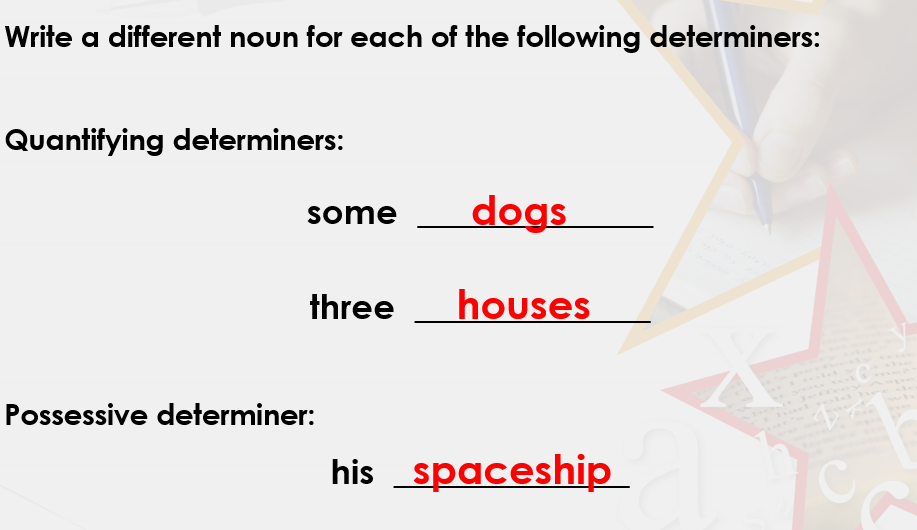 You could have used any nouns that make sense here. These are my examples.
Now complete today’s grammar activity.Remember, if you can’t print them off,just complete the answers in your green work book.